CMPU-145: Foundations of Computer ScienceSpring, 2019
Lab Preview 2/12
DrRacket api’s (we saw this one last time)
map : Constructs a new list by applying a function to each item on one or more existing lists: 
Form:
(map f (list x-1 ... x-n)) = (list (f x-1) ... (f x-n))
(map f (list x-1 ... x-n) (list y-1 ... y-n)) = (list (f x-1 y-1) ... (f x-n y-n))
> (map even? '(1 2 3 4))    
'(#f #t #f #t)
2
2/9/2019
CMPU 145 – Foundations of Computer Science
DrRacket api’s (andmap) I
(andmap p? [l]) → boolean (that’s a single value)
 p? : (X ... -> boolean)  l : (listof X) = ...
Determines whether p? holds for all items of l ...: 
(andmap p (list x-1 ... x-n)) = (and (p x-1) ... (p x-n))
> (map even? '(1 2 3 4))    
'(#f #t #f #t)
>(andmap even? '(2 4 6))
#true
3
2/9/2019
CMPU 145 – Foundations of Computer Science
DrRacket api’s (andmap) II
(andmap p? [l]) → boolean (that’s a single value)
 p? : (X ... -> boolean)  l : (listof X) = ...
Determines whether p? holds for all items of l ...: 
(andmap p (list x-1 ... x-n)) = (and (p x-1) ... (p x-n))
>(andmap even? '(1 3 5))
#false
 short circuting employed
4
2/9/2019
CMPU 145 – Foundations of Computer Science
DrRacket api’s (andmap) III
(andmap p? [l]) → boolean (that’s a single value)
 p? : (X ... -> boolean)  l : (listof X) = ...
Determines whether p? holds for all items of l ...: 
(andmap p (list x-1 ... x-n)) = (and (p x-1) ... (p x-n))
>(andmap even? '(1 3 5))
#false
 btw, short circuting is employed 
i.e. evaluate each element, but stop when #false is found
Prevents the program from performing wasteful calculations.
Possibly prevent a coding disaster.
5
2/10/2019
CMPU 145 – Foundations of Computer Science
Short Circuit
Let’s Review this concept a bit (!) more with Java
Enter “short circuit” in search engine
https://stackoverflow.com/questions/8759868/java-logical-operator-short-circuiting
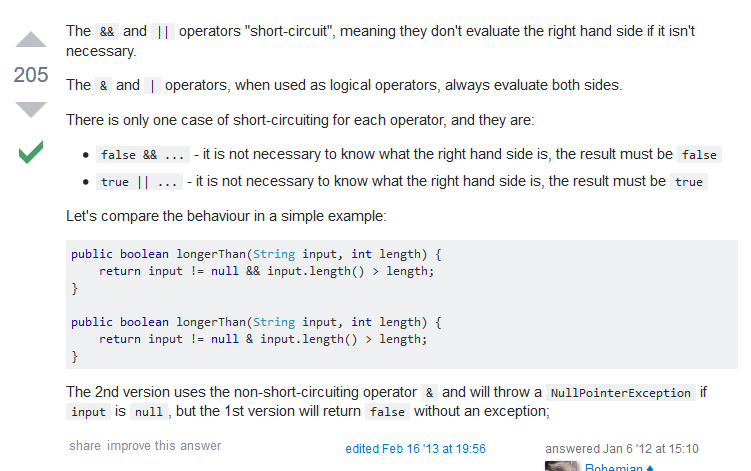 6
2/10/2019
CMPU 145 – Foundations of Computer Science
[Speaker Notes: & can be used as a bit-wise operator (to “and” bits) as well as an operator that returns true / false.]
Short Circuit
Why design a programming language with && and & 
Such that && will perform short circuits
Such that & does not perform any short circuiting
Isn’t NULLPTREXCEPTION a horrible, no good, awful thing to have happen ??!?
In that particular test case, yes, a programmer would choose operator &&*
Consider the following:
if ((EuroExchangeRate==Favorable) && TransmitToBroker(EuroExchangeRate)) {
   BuyEuros(myDollars);
}
Maybe TransmitToBroker() must be executed all of the time.
But, begs the question: Why not use two separate statements?
Moral of the story: Document your intentions in code clearly!
Block comments are good!
7
2/10/2019
CMPU 145 – Foundations of Computer Science
Presented for your consideration
Consider:
(ormap even? '(1 2 3 4 ))
What is the output? 

What should DrRacket do in terms of short circuiting  here?
8
2/10/2019
CMPU 145 – Foundations of Computer Science
Presented for your consideration
Consider:
(ormap even? '(1 2 3 4 ))
What is the output? 
#true
What should DrRacket do in terms of short circuiting  here?
Stop further evaluations when #true is found.
9
2/10/2019
CMPU 145 – Foundations of Computer Science
Elements in a list (ひとつ)
We should already by familiar with first
Give me the first element of a list
What other elements can be accessed directly?
10
2/10/2019
CMPU 145 – Foundations of Computer Science
Elements in a list (ふたつ)
We should already by familiar with first
Give me the first element of a list
What other elements can be accessed directly? 
second
third
fourth
fifth
sixth
seventh
eighth
…and that’s all 
11
2/10/2019
CMPU 145 – Foundations of Computer Science
Swapping elements
Consider:
void swap (int* x, int* y) {
   int* z = x;
   x = y;
   y = z;
}
//c/c++ code   
How do we do something like this in scheme? 
reverse
How could we implement our own version of reverse?
… in an ordered pair, for example.
12
2/10/2019
CMPU 145 – Foundations of Computer Science
Swapping elements
Consider:
void swap (int* x, int* y) {
   int* z = x;
   x = y;
   y = z;
}
// sample c/c++ code   
How do we do something like this in scheme? 
reverse
How could we implement our own version of reverse?
… in an ordered pair, for example.
We would want something like ‘(second first)
13
2/10/2019
CMPU 145 – Foundations of Computer Science
Swap v1
Consider:
(define swap
  (lambda (pair)
   (cons (second pair) (first pair))
  ))
(swap '(1 2))    
No!
cons: second argument must be a list, but received 2 and 1
14
2/10/2019
CMPU 145 – Foundations of Computer Science
Swap v2
Consider:
(define swap
  (lambda (pair)
   (cons (second pair) (rest pair))
  ))
(swap '(1 2))    
Better, but still: No!
'(2 2)
We need a list in that partition of the list, we don’t really have one!
15
2/10/2019
CMPU 145 – Foundations of Computer Science
Swap v3
Consider:
(define swapv3
  (lambda (pair)
   (cons (second pair) (cons (first pair) '())
  )))

(swapv3 '(1 2)) 
Better-er
'(2 1)
Looks like: This works for an ordered pair. What about more generally? 
i.e. what if we want to reverse an entire list? Well, reverse would do it for us.
How about a DIY version? 
We would need “second” to be a call to “swap” again
Even though ‘() would be good for a pair, we would want first to be last, second to be next to last, etc.
We couldn’t call it swap any more either…
16
2/10/2019
CMPU 145 – Foundations of Computer Science
diy-reverse-v2, part a
(define (diy-reverse-v2 input-list initially-empty-list)
  (cond 
   ((null? 
     ;; if the input list is empty, what should be output?
      (else   
       (diy-reverse-v2 (rest input-list) 
       (cons (first input-list) initially-empty-list))
  )))
Looks like: This works for an ordered pair. What about more generally? 
i.e. what if we want to reverse an entire list? Well, reverse would do it for us.
How about a DIY version? 
We would need “second” to be a call to “swap” again !
So, recursive calls. That means we would need a “null?” case too!
Also, it is ok to use ‘() to test out our v4, but we can’t force this on, say a cmpu-101 student…
How about we define an interface with just one parameter, just like reverse.
How do we do it?
17
2/10/2019
CMPU 145 – Foundations of Computer Science
diy-reverse-v2, part a
(define (diy-reverse-v2 input-list initially-empty-list)
  (cond 
   ((null? 
     ;; if the input list is empty, what should be output?
      (else   
       (diy-reverse-v2 (rest input-list) 
       (cons (first input-list) initially-empty-list))
  )))
Looks like: This works for an ordered pair. What about more generally? 
i.e. what if we want to reverse an entire list? Well, reverse would do it for us.
How about a DIY version? 
We would need “second” to be a call to “swap” again !
So, recursive calls. That means we would need a “null?” case too!
Also, it is ok to use ‘() to test out our v4, but we can’t force this on, say a cmpu-101 student…
How about we define an interface with just one parameter, just like reverse.
How do we do it? Wrapper functions awre wready fowr the job!
18
2/10/2019
CMPU 145 – Foundations of Computer Science
diy-reverse-v2, part b – wrapper functions
(define (diy-reverse-v2 input-list initially-empty-list)
 (cond 
  ((null? 
    ;; if the input list is empty, what should be output?
     (else   
      (diy-reverse-v2 (rest input-list) 
      (cons (first input-list) initially-empty-list))
 )))
;;The Wrapper Function will be “ the middleman”
One face (external interface) for end users
Another face (internal interface) used to call @TheRealWorkingFunction
(define (diy-reverse input-list)
 (diy-reverse-v2 input-list '()))
19
2/10/2019
CMPU 145 – Foundations of Computer Science